Tájrehabilitáció
Galambos Krisztián
Helytelen tájhasználat következtében tönkretett (rombolt) – vagy kedvezőtlen természeti folyamatok következtében degradálódott – tájak, tájrészletek adottságainak helyreállítása, újrahasznosítására irányuló tevékenység
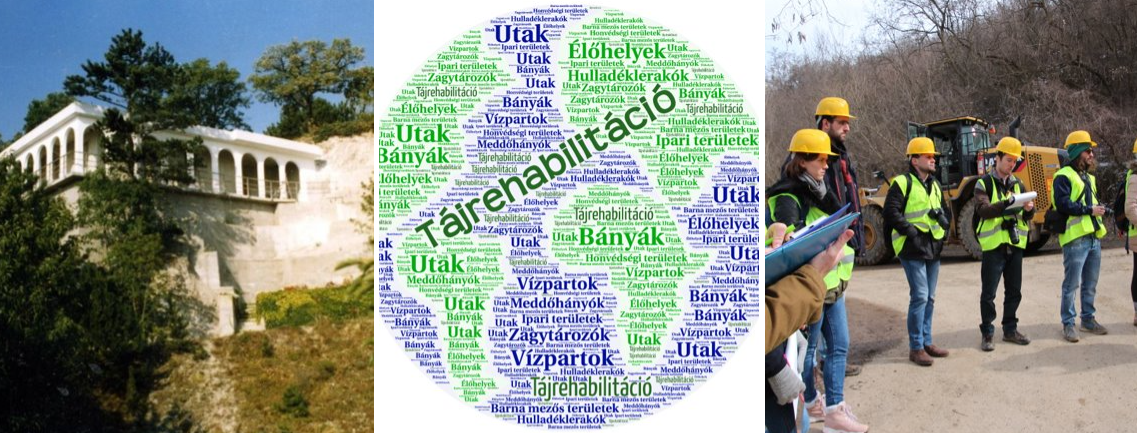 Bányaterületek tájrehabilitációja
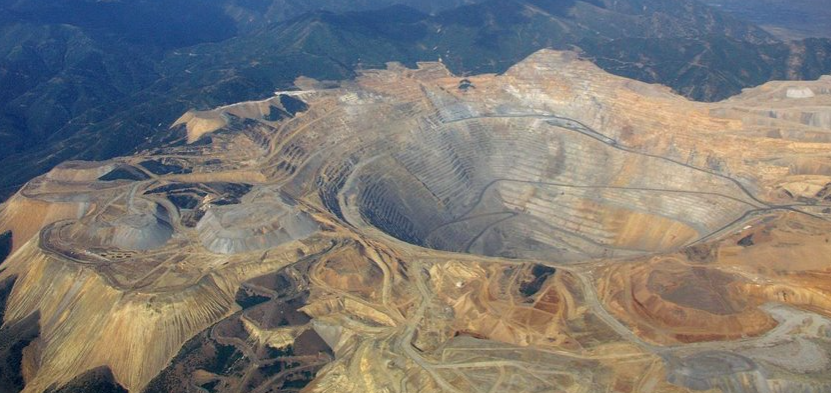 CÉL
Tájbaillesztés
Heyreállítás
Környezetállapot javítása
Utóhasznosítás
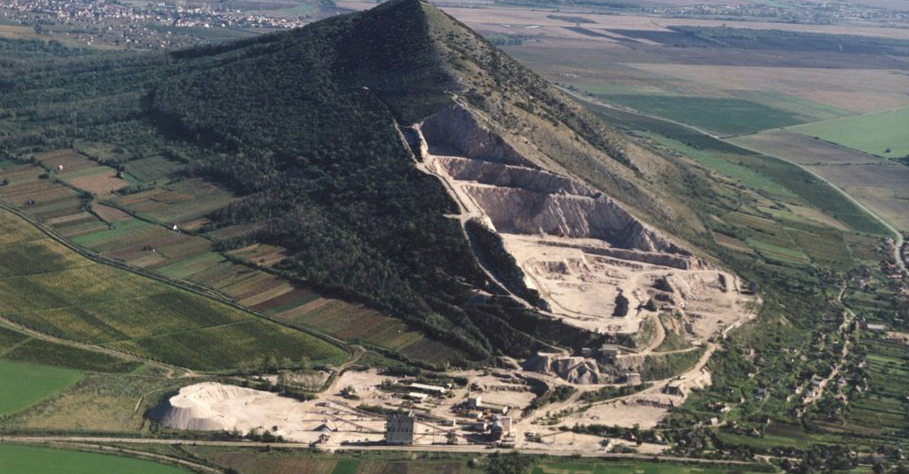 Áttekintés
1961-től törvény – újrahasznosítható állapotba hozásról (jelenleg 1993-as tv.)
Magyarországon kb. 15 000 tájseb
Magyarországon bányászott nyersanyagok (szénhidrogének, szén, ércek, nemesfémek, építőipari nyersanyagok, tőzeg)
Utóhasznosítások
Mezőgazdasági célú
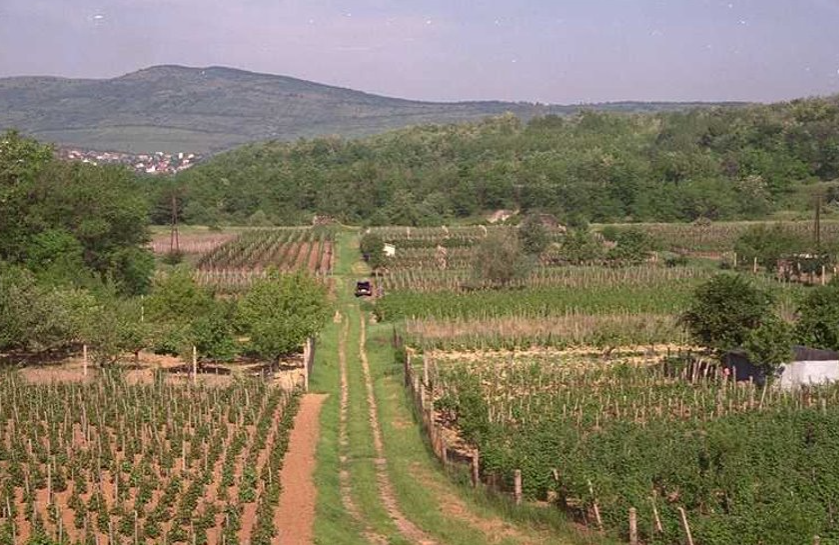 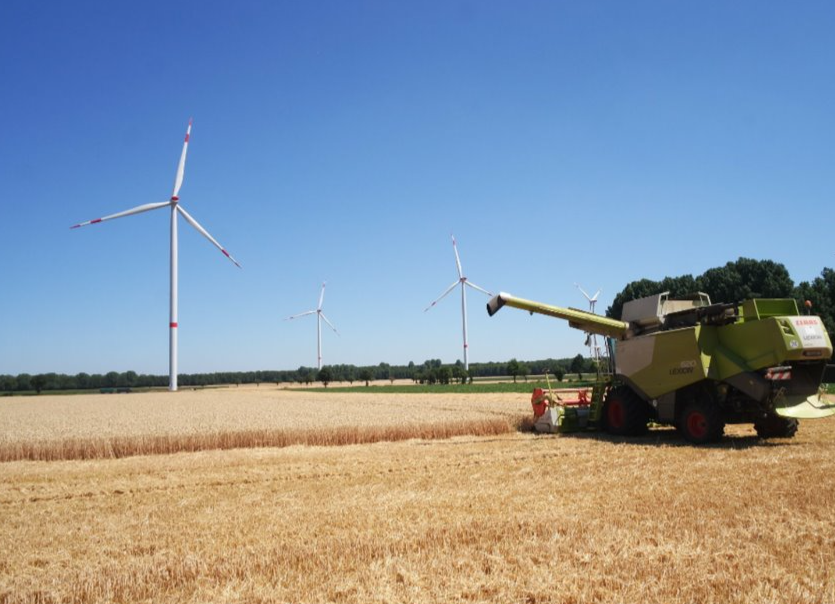 Erdőgazdálkodási célú
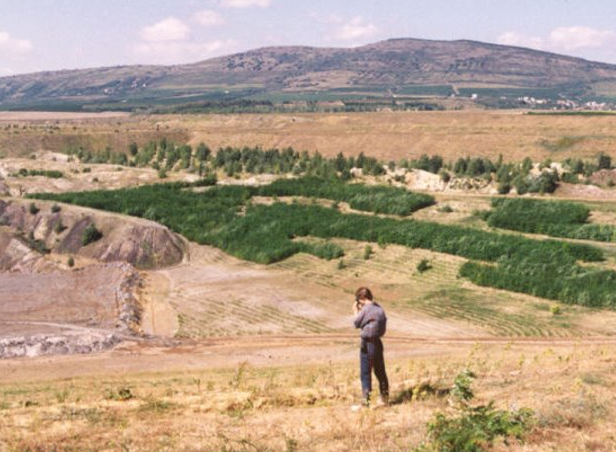 Üdülési-rekreációs célú
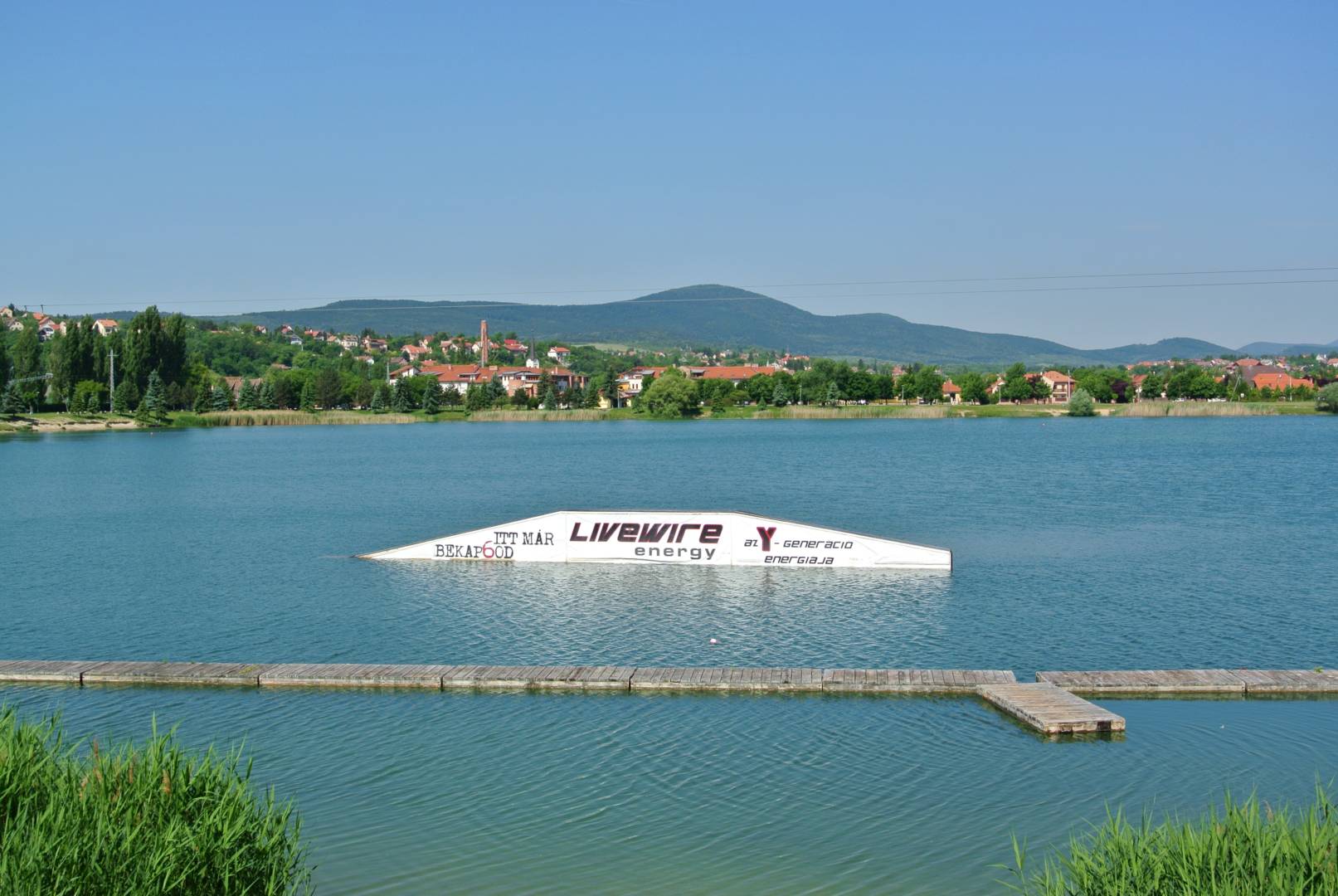 Zöldfelület-közpark célú
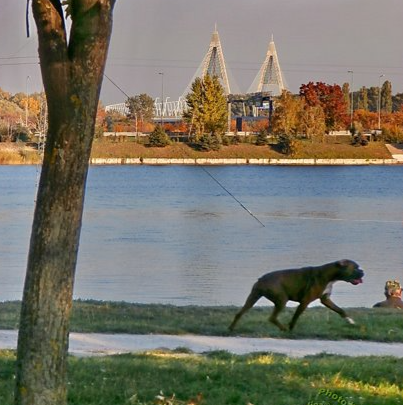 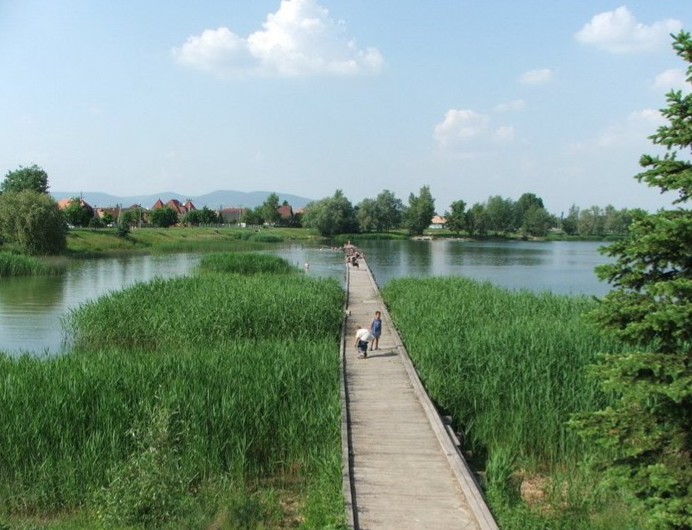 Botanikus kert
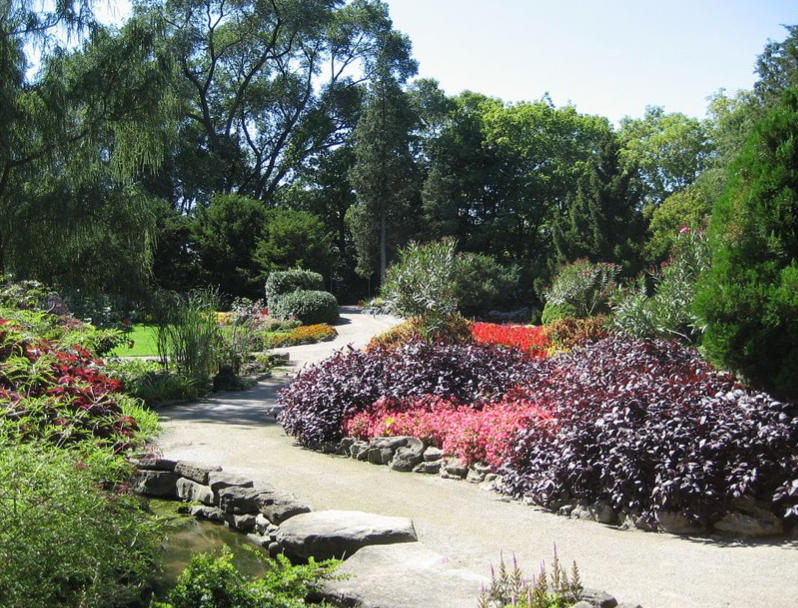 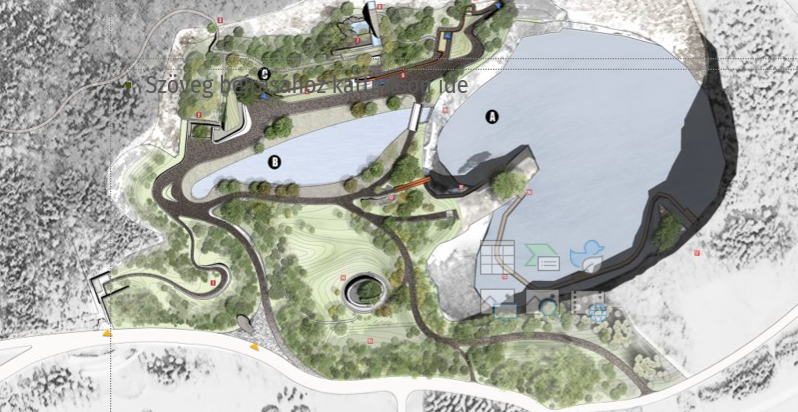 Egyéb rekreáció
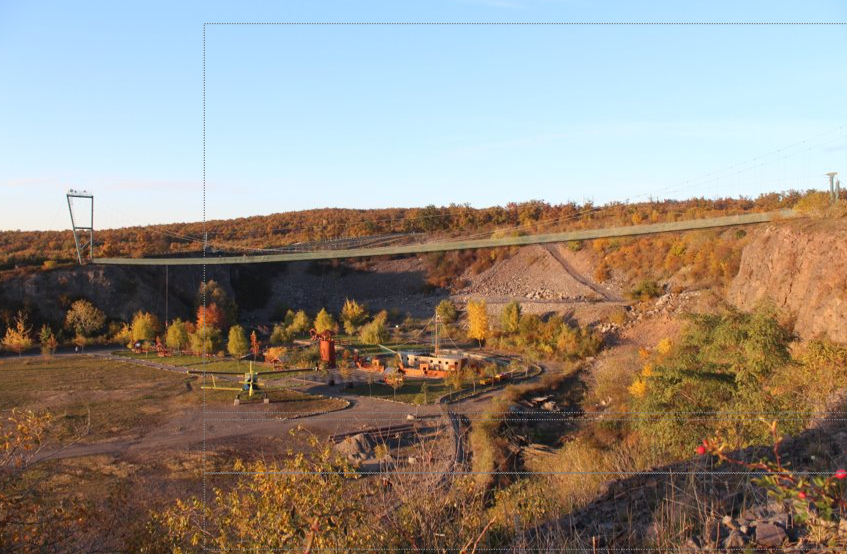 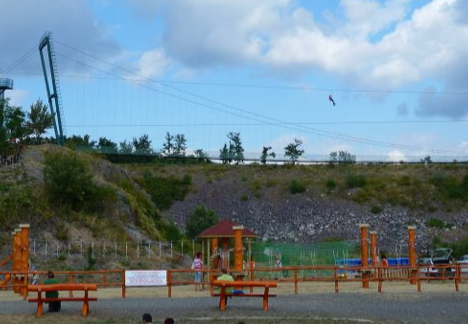 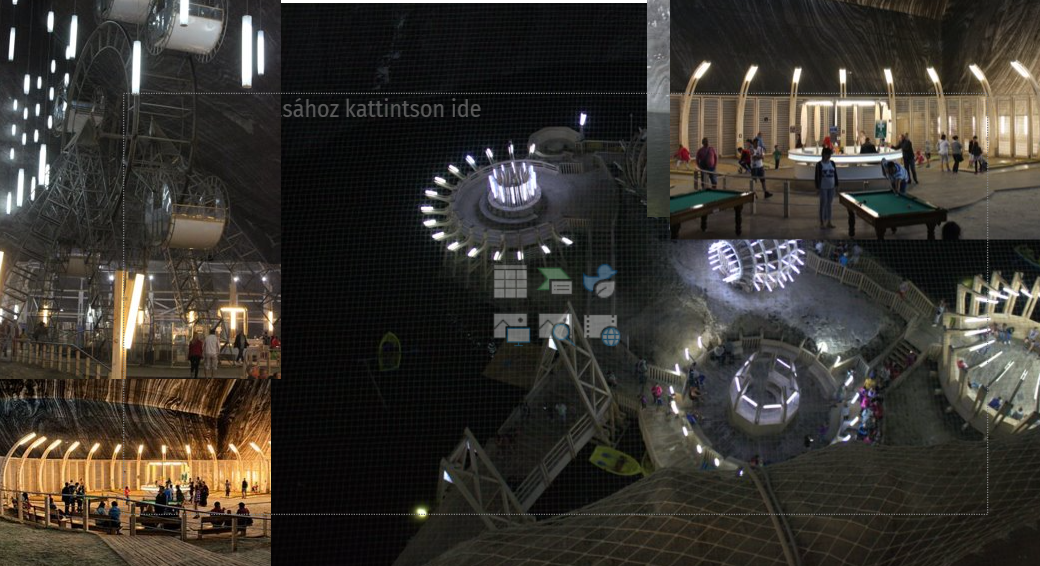 Szórakoztató központ
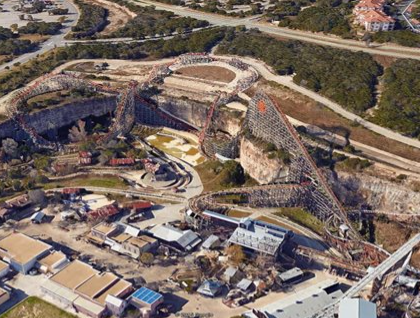 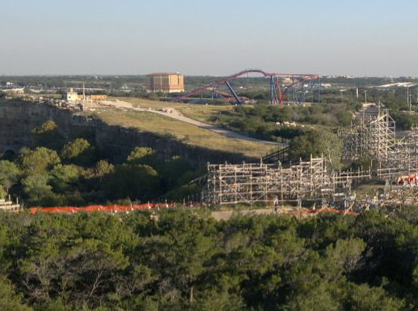 Kulturális célú újrahasznosítás
Kiállítás
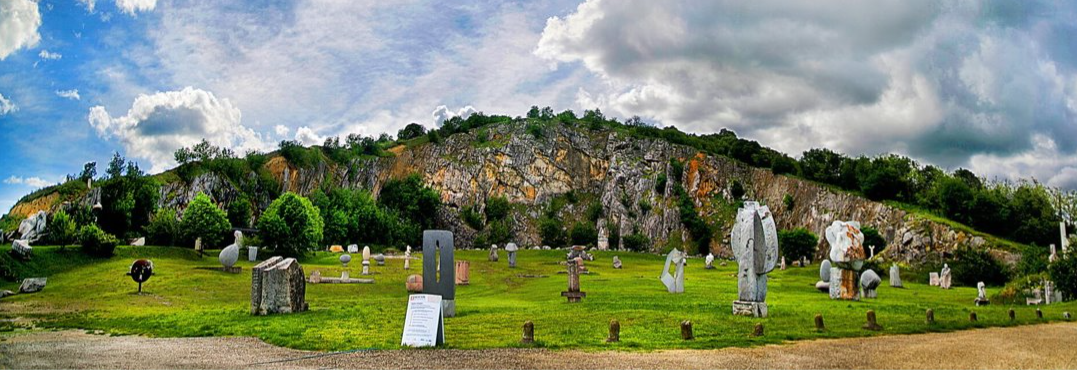 Színház
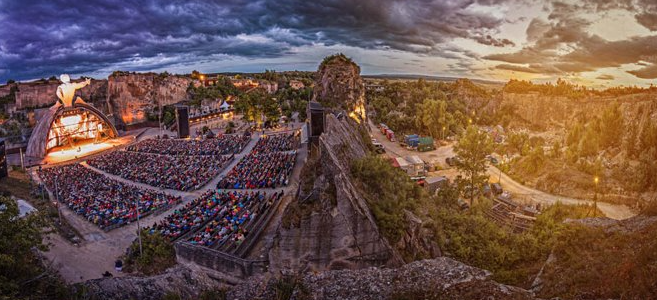 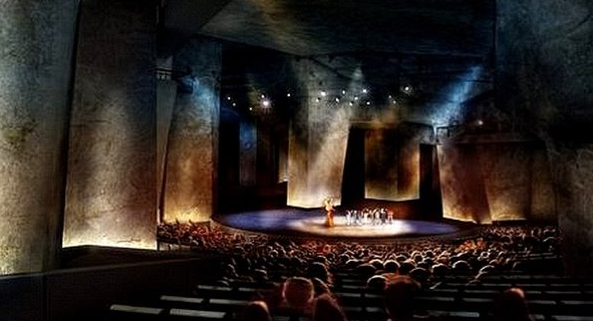 Kápolna
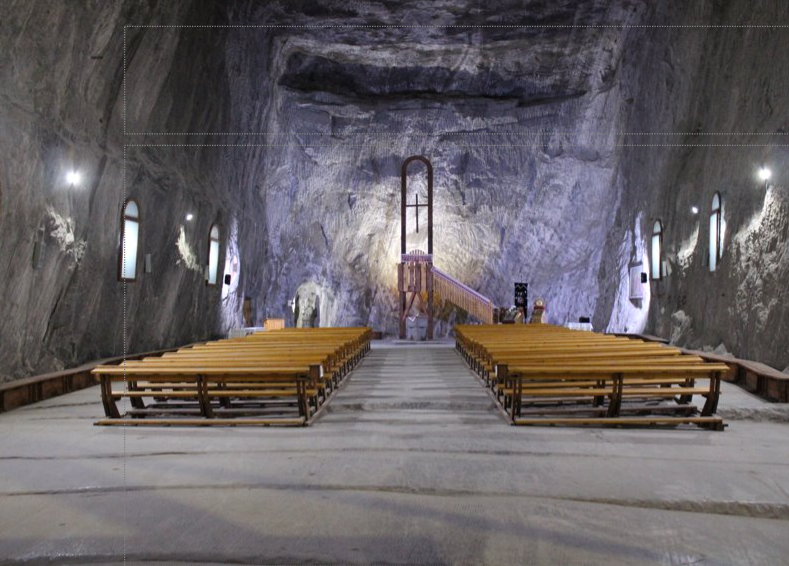 LAND ART
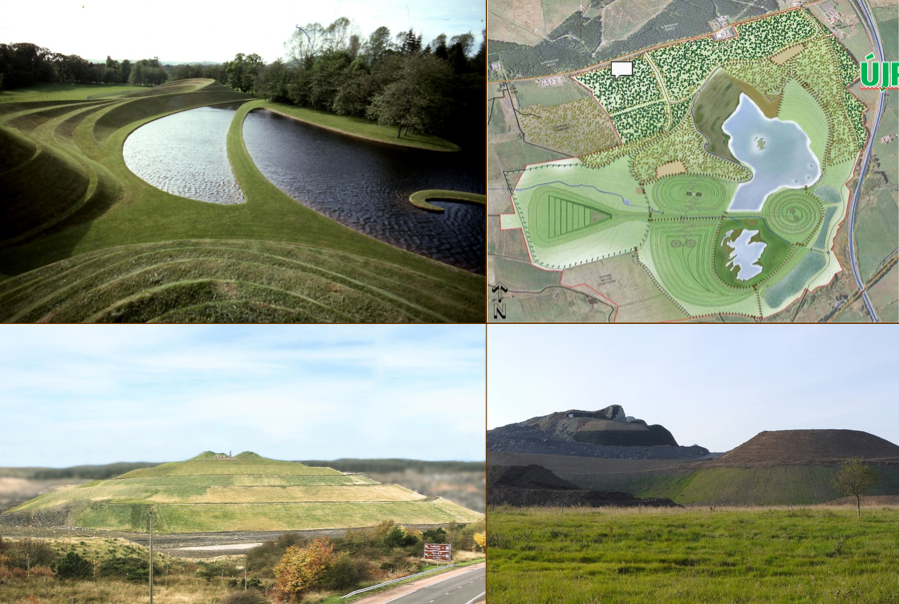 Ismeretterjesztési célú
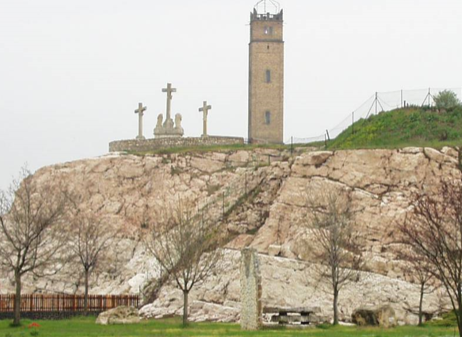 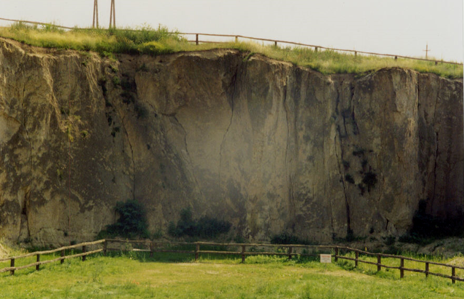 Tanösvény
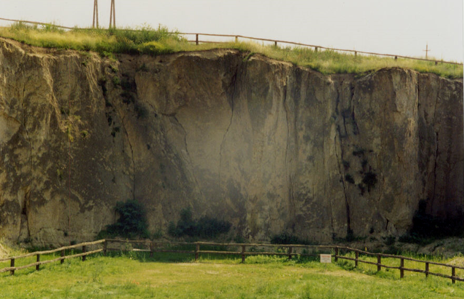 Sport célú
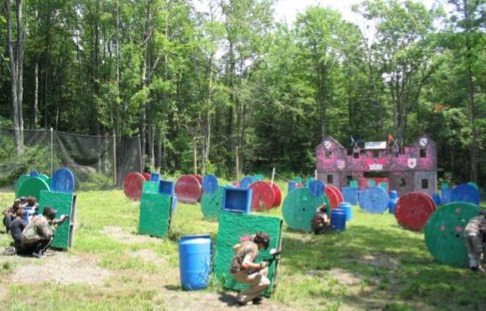 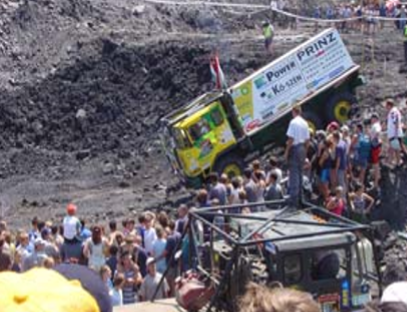 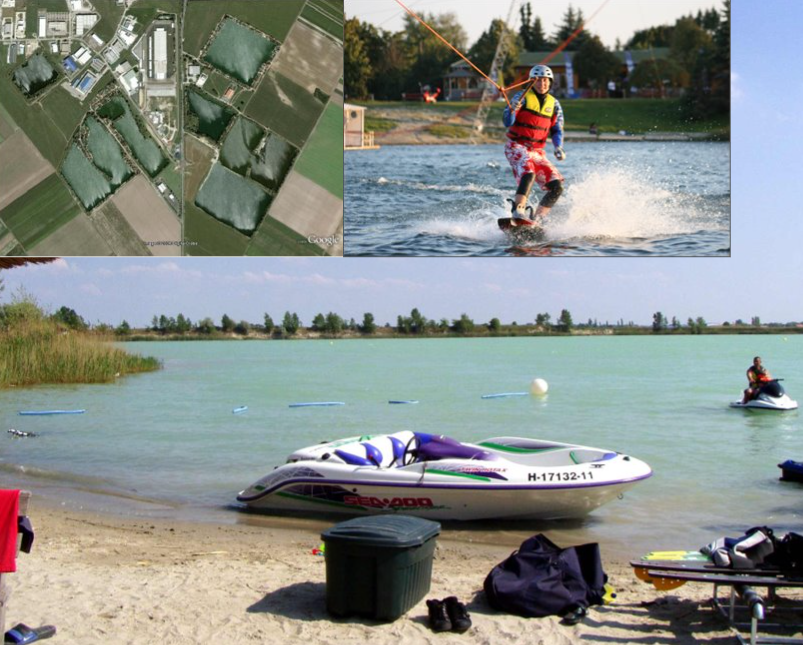 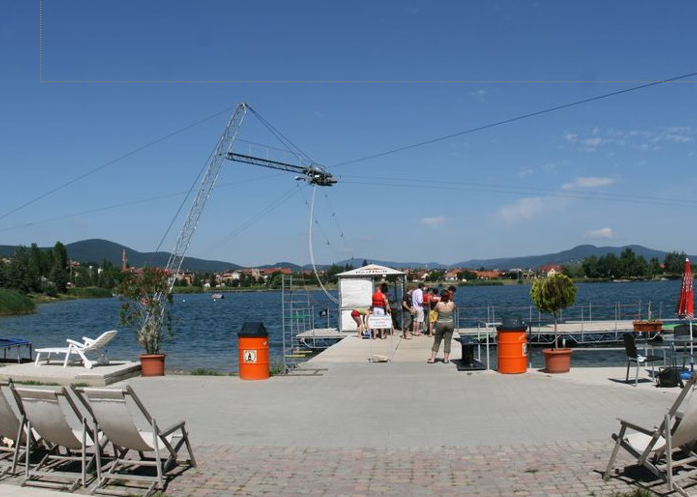 Kalandpark
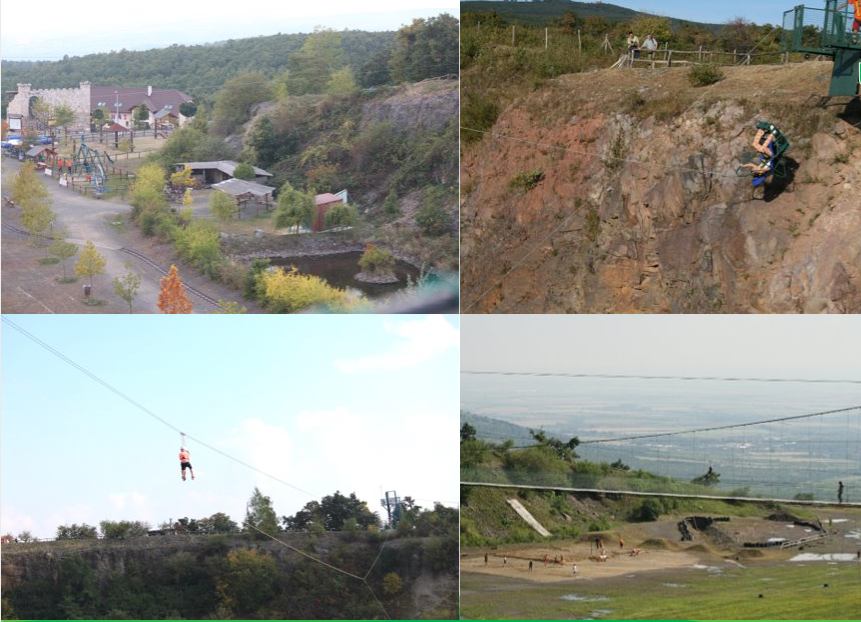 Bobpálya
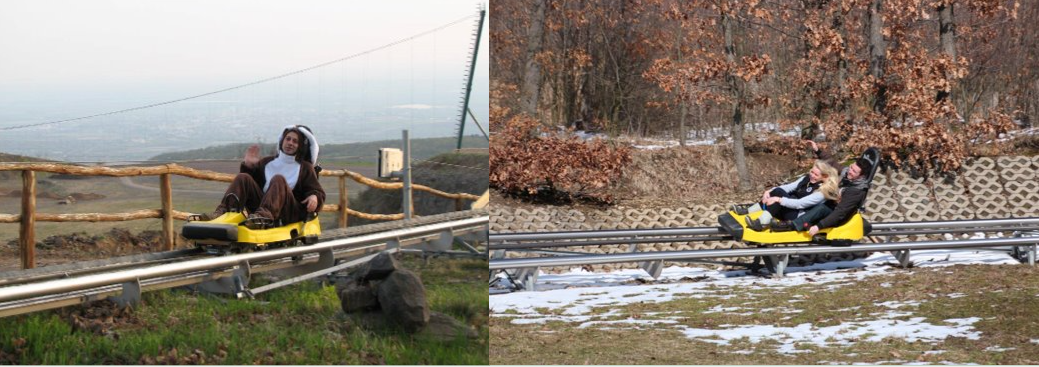 Golf pálya
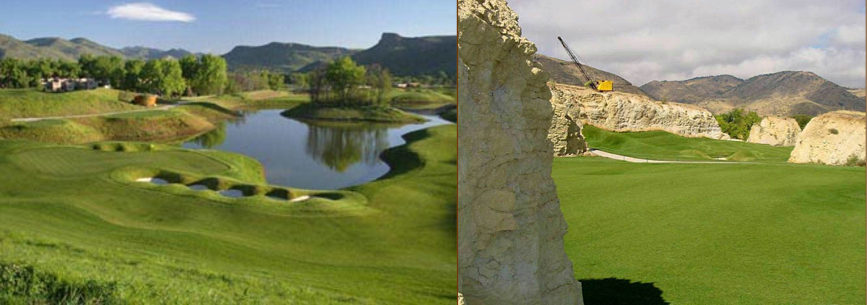 Értékvédelem - Természetvédelem
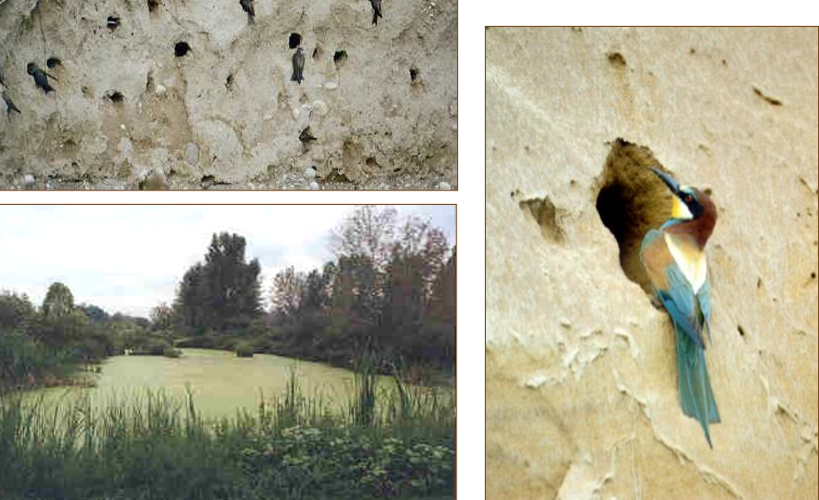 Hulladékkezelés
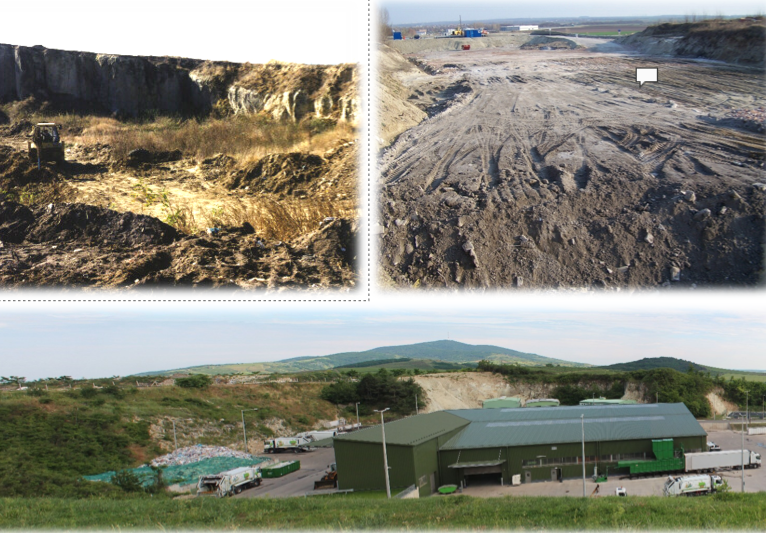 Lakóterület, üdülőterület
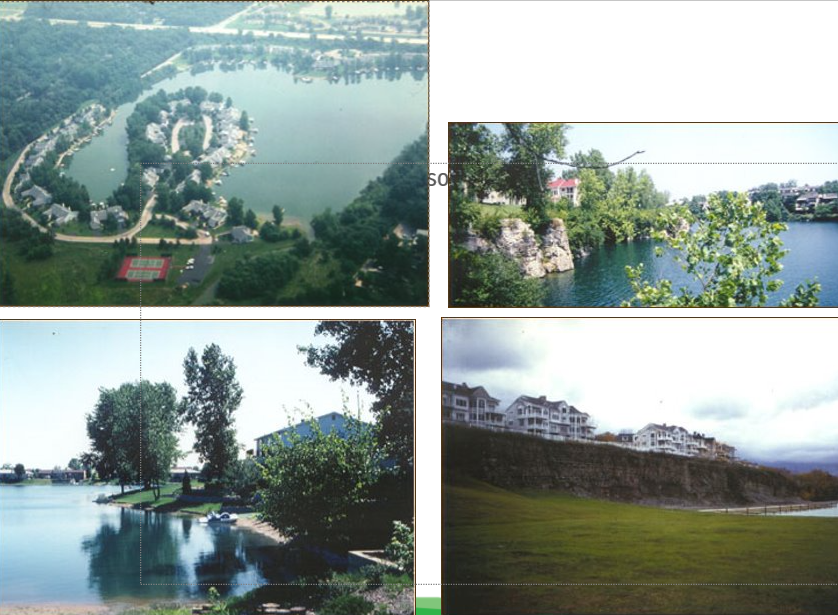 Köszönöm a figyelmet!